Persuasion in our society
CAPTOLOGY
Captology is the study of computers as persuasive technologies.
CAPT (Computers as persuasive technologies)
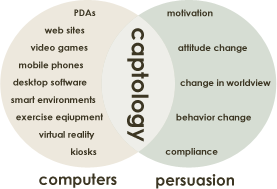 Design, research, and program analysis of interactive computing products (web, mobile phones, other interactive devices) for the purpose of changing people’s attitudes and behavior
Current Captology projects
Persuasive online video 
	(Youtube – political campaign, advertising)
Psychology of Facebook
	(how influence takes place inside a social network)
Peace Innovation & Technology
	(Stanford researchers believe that, with the new digital tools, world peace is possible in 30 years)
Web Credibility Studies
	(How to increase the credibility of your web presentation)
“Alarm clocking”
Watch this for better understanding: http://www.youtube.com/watch?v=SaKyjKvembQ&eurl=http%3A%2F%2Fwww.captology.tv%2F&feature=player_embedded
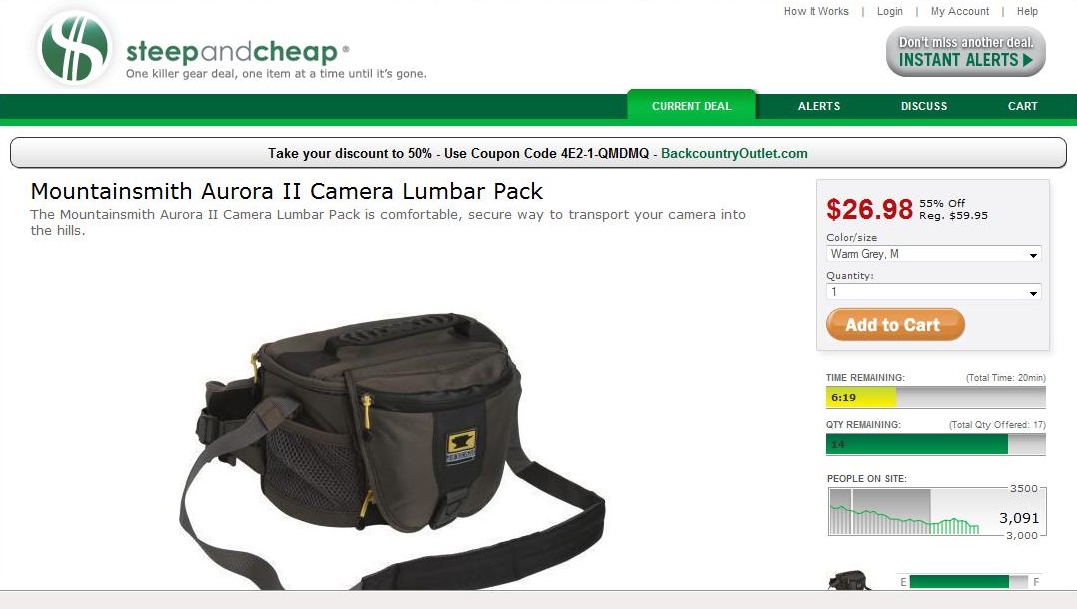 Captology
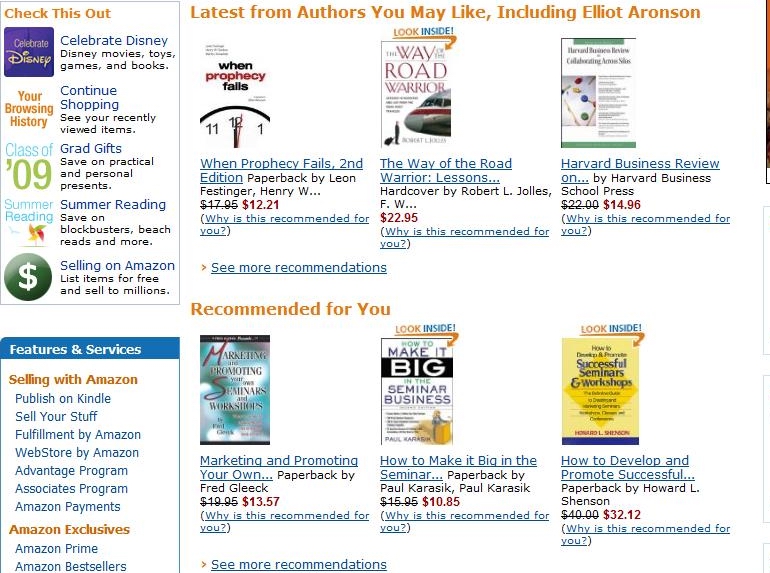 NEUROMARKETING
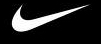 Neuroscience + Marketing = Neuromarketing
Study of consumer’s sensorimotor, cognitive, and affective responses to marketing stimuli by the means of brainscanning
fMRI
EEG
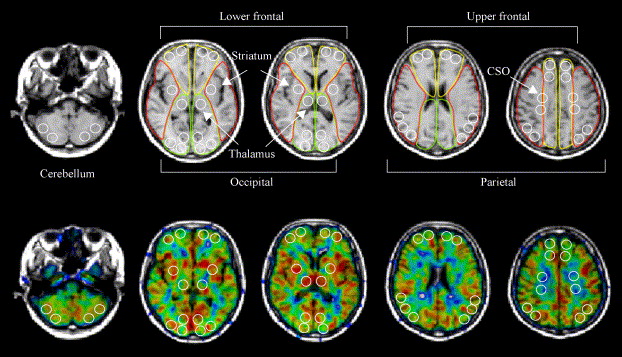 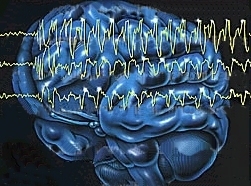 Neuromarketing
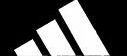 How do we react to in-store signs and promotions?
	http://www.neurosciencemarketing.com/blog/articles/stores-shopping-cart.htm#more-431
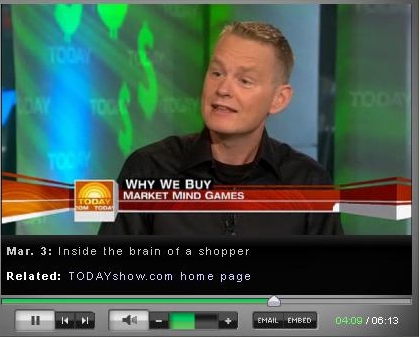 Neuromarketing research on Super Bowl Ads
[Speaker Notes: EEG and questionnaires]
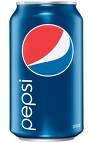 Pepsi vs. Coca Cola
Montague, 2003
Blind taste tests of Pepsi and Coke
	Results – neutral activity, both Pepsi and Coke had approximately 50% of preferences
Subjects were told the brand
	Results – 75% preferred Coke. WHAT’S MORE, Coke activated medial prefrontal cortex - a part of the brain that controls higher thinking. 
	Possible explanation is that the brain was recalling images and ideas from commercials, and the brand was overriding the actual quality of the product.
Political communication and persuasion
Political communication and persuasion is HIGHLY context dependent
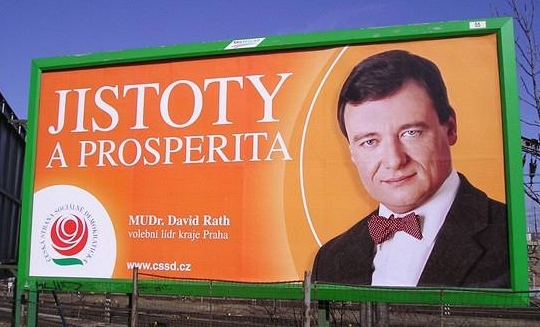 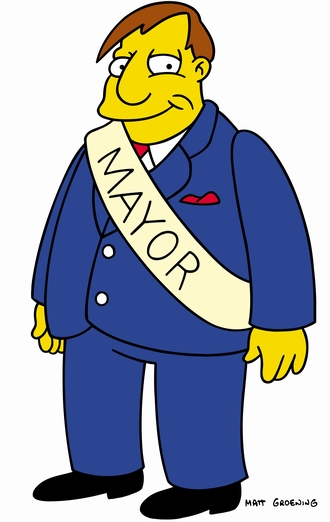 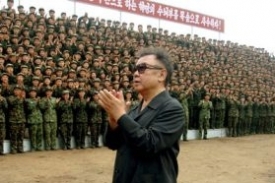 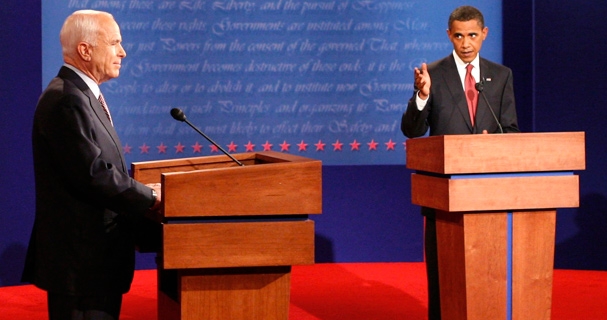 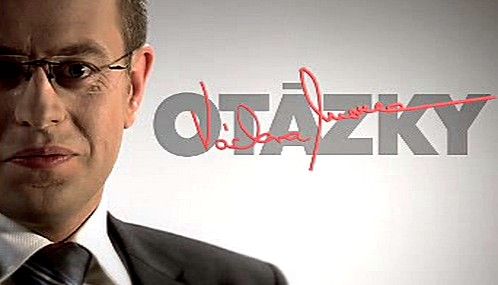 Technologyand political communication
Franklin D. Roosevelt and his Fireside chats (1933 - 1944)
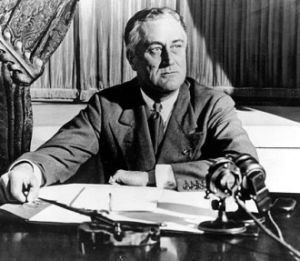 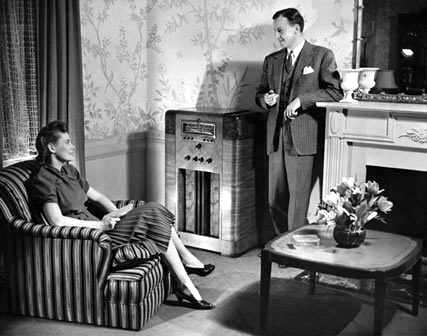 Technologyand political communication
Technologyand political communication
Technologyand political communication
Political communication			Styles and strategies
Incumbency Style
Symbolic Trapping of the Office
	(legitimacy, competency, charisma of the office)
Creating pseudoevents to attract and control media attention
Consulting or negotiating with world leaders
Manipulating the economy or other important domestic issues
Endorsements by party and other important leaders
DISADVANTAGES of Running as Incumbent:
Run on own record
Public may blame them for all problems
Besides campaigning they have to do the job they’ve been elected for
There are much bigger expectations from them than from opponents
Political communication			Styles and strategies
Challenger style:
Attacking the record of opponents
Taking the offensive position on issues
Calling for a change
Emphasizing optimism for the future
Speaking to traditional values rather than calling for value changes
[Speaker Notes: Taking the offensive position on issues Probing, questioning, challenging, attacking but never presenting concrete solutions for problems. It is the incumbent who has to defend. Challengers are not expected to solve the problem; they just have to say that they have got a plan.
Goldwater and McGovern did not understand the essential nature of the strategy and thus they lost. As they proposed specific proposals with details, they were subjected to intensive analysis, debated, refuted by opponents and media, and finally rejected as absurd.]
Importance of political advertising
Your campaign has to be seen!!!
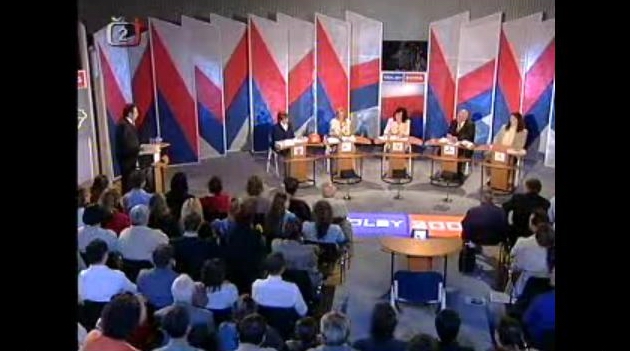 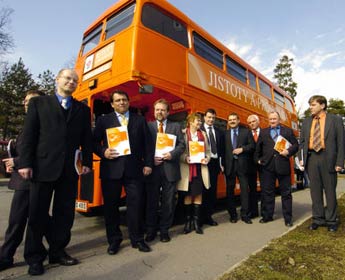 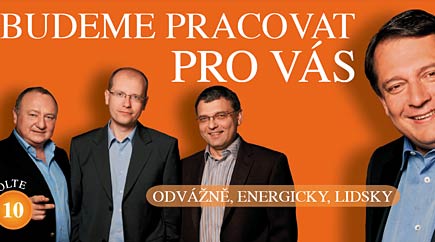 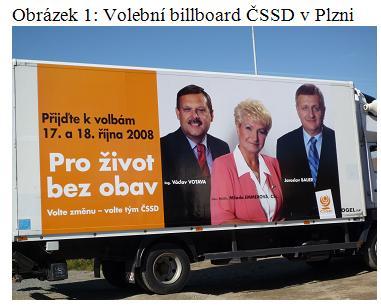 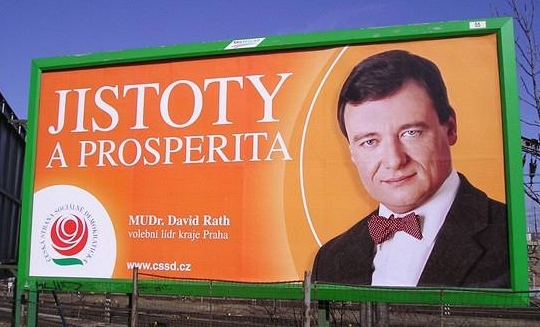 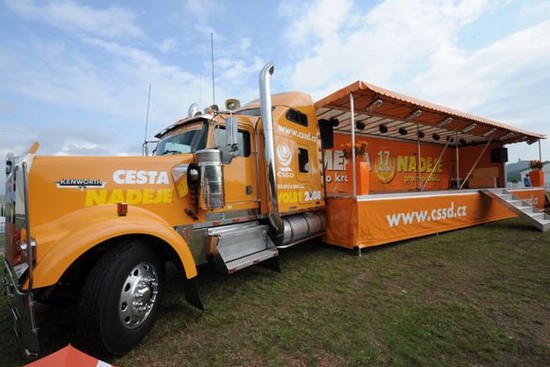 Importance of political advertising
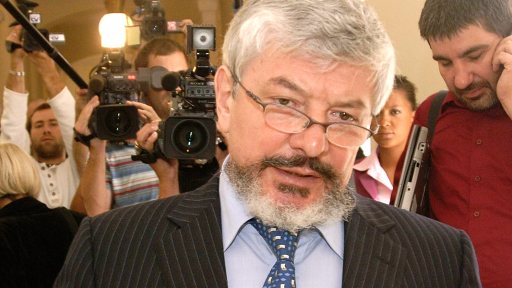 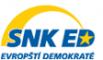 Political parties participating in  OVM
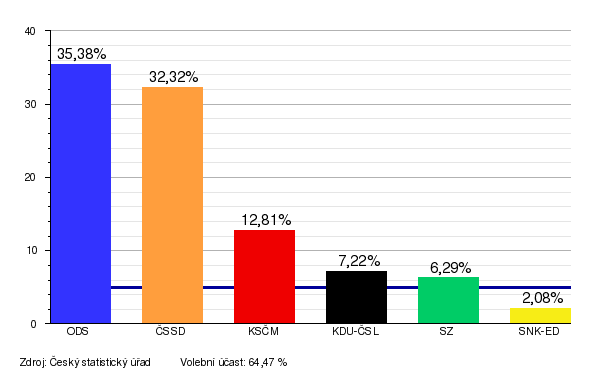 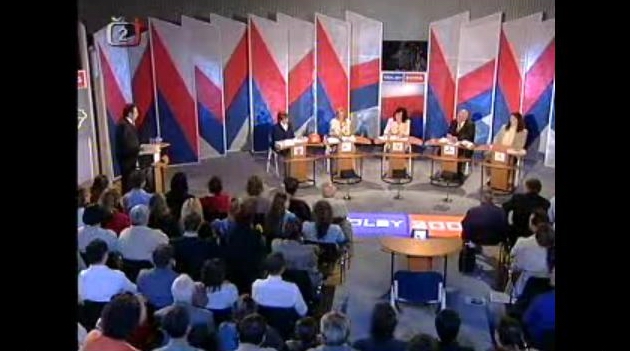 What is a political campaign about?
Political campaign is mostly about mobilizing your usual voters and gaining undecided voters
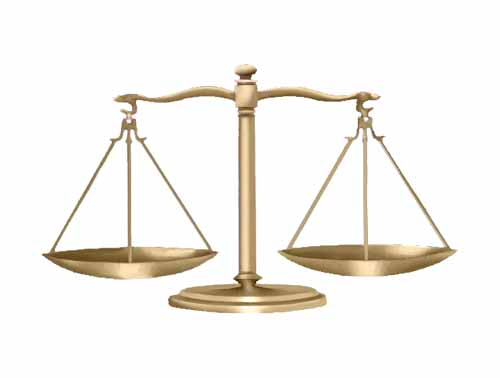